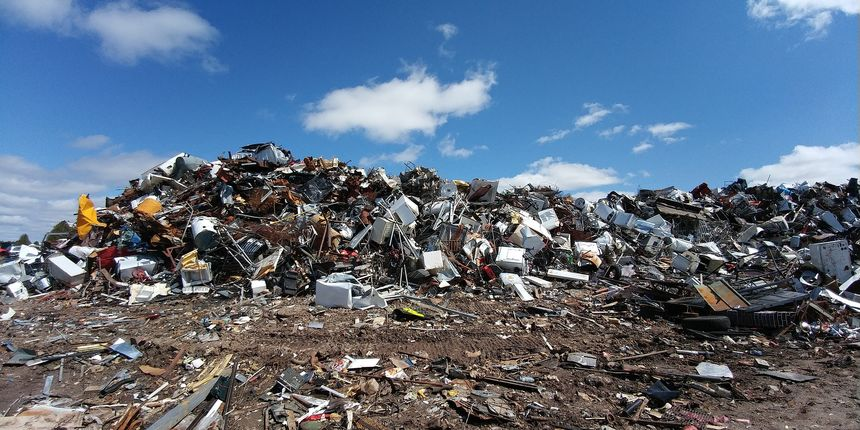 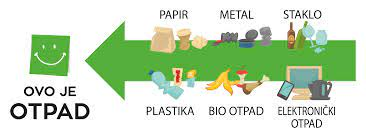 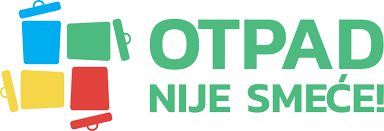 Waste
pronađite pomoću svog broja u imeniku svoju temu, proučite ju, napravite plakat u aplikaciji Canva te postavite na traženo mjesto u google classroomu (12-15 min)

kratko pomoću plakata objasnite svoju temu
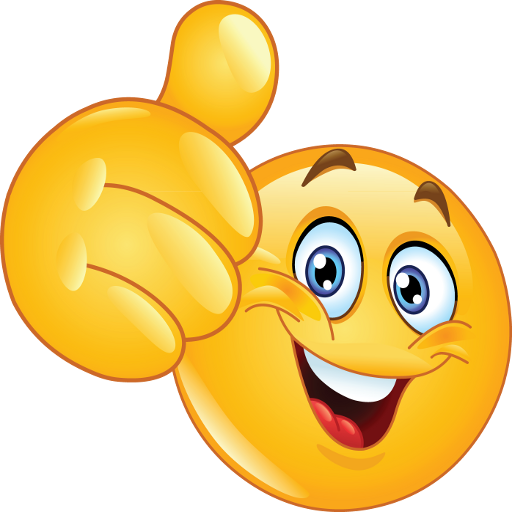 popunite izlaznu karticu
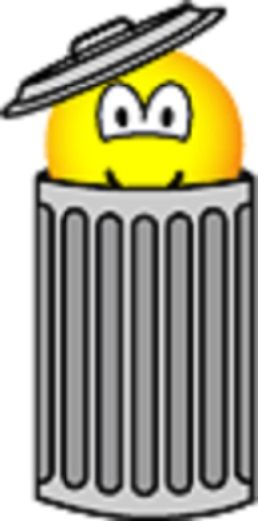